Carisbrook Flood levees
Community Consultation
Paul Southcott – 1 March 2021
Outline of Presentation
History of project
Sources of flooding
Options considered
Design of levees.
History of project
Carisbrook impacted by flooding 2010 and 2011
Water Technology study completed 2013
Entura completed preliminary design and detailed design in 2016
Water Technology study updated 2019
Entura made minor modifications to design 2020
Sources of flooding
Flooding in Carisbrook from 3 sources:
Tullaroop and McCallum Creeks
From the west of the town
To a lesser extent from the Williams road area
Flood Extents no protection
Flood mitigation
Flood mitigation in Carisbrook by:
Vegetation clearing in Tullaroop and McCallum Creeks
Flood levee to west of the town
Flood levee in Williams road area
A non-return valve on culverts under Landrigan Road near Camp Street
The highway bridge be replaced with a clear-span structure when the bridge is due for replacement in the long term
Preliminary Design:Option A - preferred
Preliminary Design:Option B
Design arrangement
Design section
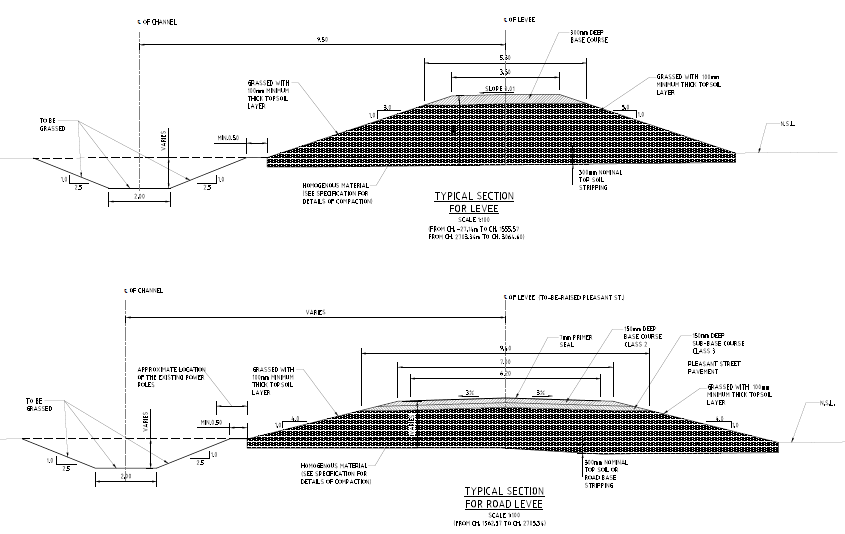 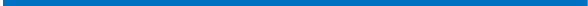 Channel to carry small floods
1% AEP Flood Level
outcome
END